Monitoring einer Dual-Stack-Umgebung
IPv6-Kongress, 23. Mai 2014

Gabriel Müller, Senior Consultant
Fakten und Zahlen
Berufserfahrung unserer Berater
Mehr als 15 Jahre
5 bis 10 Jahre
< 5 Jahre
10 bis 15 Jahre
Berufsausbildung unserer Berater
Elektroingenieure
Informatiker
Physiker
Div.
Zusatzausbildung unserer Berater
Promotion (Dr.-Titel)
Betriebswirtschaftliche Zusatzausbildung
0 %
25 %
50 %
75 %
100 %
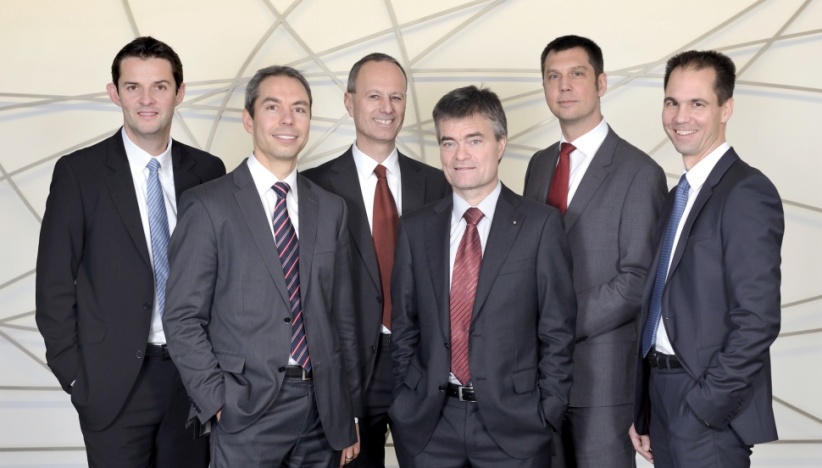 V.l.n.r: 
André Arrigoni, Ralph Tonezzer, Peter Gabriel, Kurt Biri (Managing Partner), Christian Mauz, Oliver Vaterlaus
2
Agenda
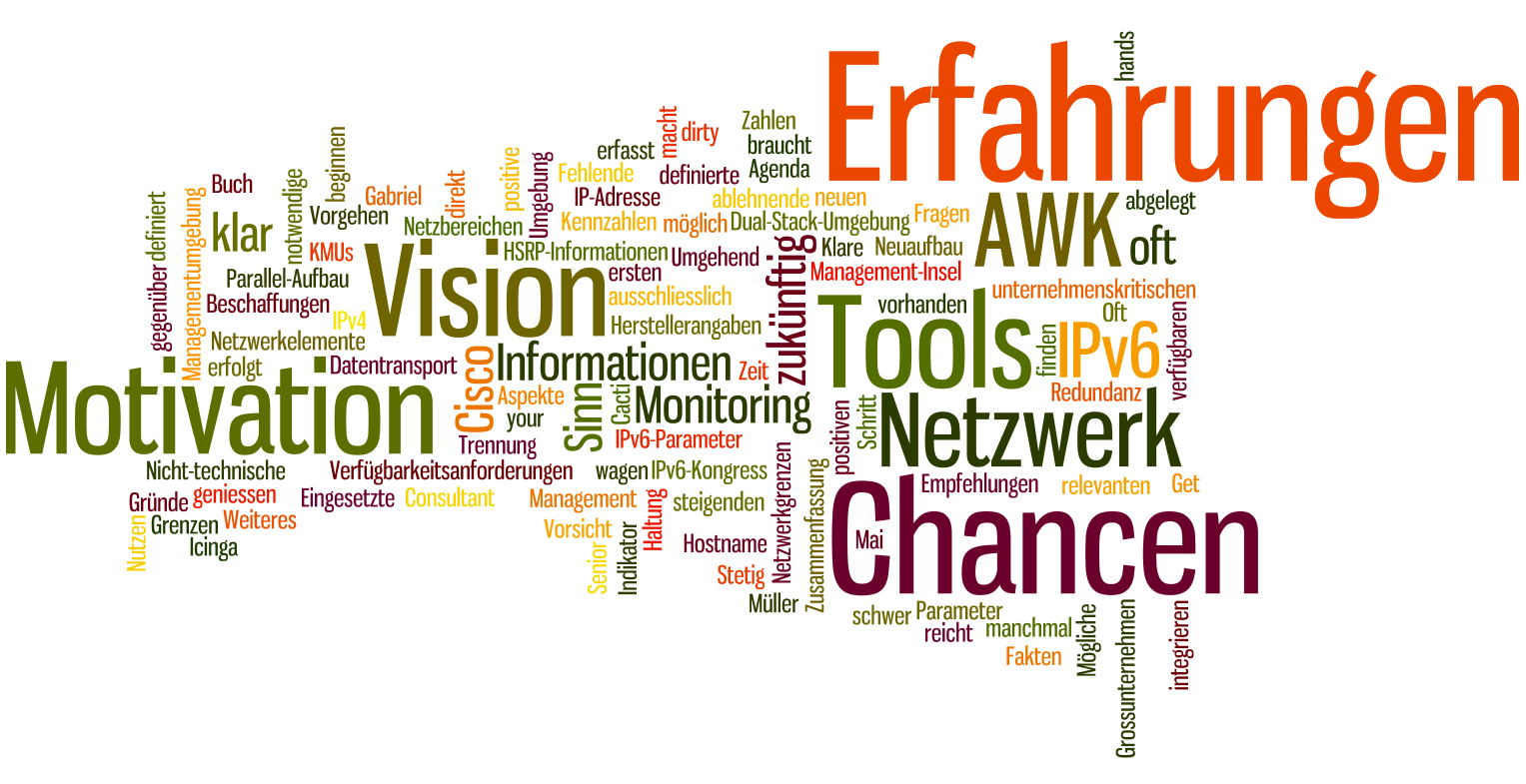 3
Vision und Motivation
Vision
„Das Management aller Netzwerkelemente erfolgt zukünftig ausschliesslich über IPv6 und erfasst alle relevanten IPv4- und IPv6-Parameter.“

Motivation
Erhöhte Verfügbarkeits-anforderungen
Gestiegene Komplexität
Erfahrungen sammeln
Chancen nutzen
4
Kennzahlen Netzwerk AWK
Zürich (Hauptsitz)
16 Netzwerkelemente
5 Aironet Access Points
2 Catalyst Layer 3 Switches
7 Catalyst Layer 2 Switches
2 SSG Firewalls
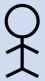 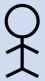 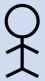 120
Edge Services
VPN
E-Mail
576
IPv6
Guest WLAN
IPVPN
Bern
Basel
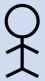 4
48
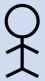 18
112
IPv4: /27 PA
IPv6: /48 PA
8 Netzwerkelemente
2 Aironet Access Points
4 Catalyst Layer 2 Switches
2 SRX Firewalls
5 Netzwerkelemente
2 Aironet Access Points
1 Catalyst Layer 2 Switch
1 SRX Firewall
IPv4: /30
IPv4: /30
5
Eingesetzte Tools und Erfahrungen
Datenverarbeitung
Abfrage von Parametern über IPv6
Allgemein gut
Z.T. inkonsistente Umsetzung
Informations-Abfrage
Informations-Verarbeitung
Icinga
Cacti
Rancid
phpIPAM
Keine Probleme beim Transport
Datentransport
SSH
SNMPv3
Datenquellen
IPv6-spezifische Parameter
Keine Daten
Zu geringe Granularität
Fehlerhafte Daten
Bereitstellen von Informationen
Cisco
Juniper
Linux
6
Erfahrungen
IP-Adresse & Hostname als Parameter
Icinga





Cacti
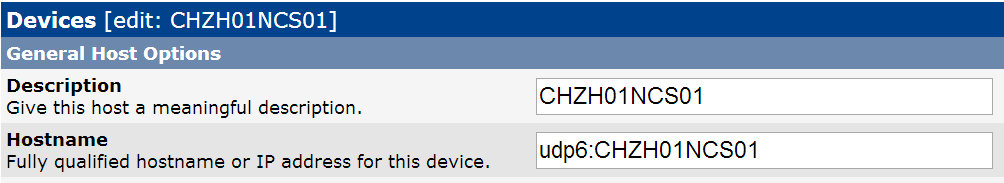 7
Erfahrungen
Cisco – Fehlende HSRP-Informationen
.iso.org.dod.internet.private.enterprises.cisco.ciscoMgmt.	
 ciscoHsrpMIB.
ciscoHsrpMIBObjects.
cHsrpGroup.
cHsrpGrpTable.
cHsrpGrpEntry.
cHsrpGrpActiveRouter

root@Monitoring01:~# snmpwalk UDP6:[2001:1702:6:1191::11] .1.3.6.1.4.1.9.9.106.1.2.1.1.13
SNMPv2-SMI::enterprises.9.9.106.1.2.1.1.13.160.21 = IpAddress: 192.168.21.2
SNMPv2-SMI::enterprises.9.9.106.1.2.1.1.13.168.11 = IpAddress: 192.168.11.3
SNMPv2-SMI::enterprises.9.9.106.1.2.1.1.13.169.12 = IpAddress: 192.168.12.2
SNMPv2-SMI::enterprises.9.9.106.1.2.1.1.13.170.50 = IpAddress: 192.168.1.3
SNMPv2-SMI::enterprises.9.9.106.1.2.1.1.13.171.51 = IpAddress: 192.168.51.3
SNMPv2-SMI::enterprises.9.9.106.1.2.1.1.13.172.201 = IpAddress: 192.168.201.2
SNMPv2-SMI::enterprises.9.9.106.1.2.1.1.13.176.71 = IpAddress: 192.168.71.2
SNMPv2-SMI::enterprises.9.9.106.1.2.1.1.13.177.31 = IpAddress: 192.168.31.3
SNMPv2-SMI::enterprises.9.9.106.1.2.1.1.13.188.224 = IpAddress: 10.1.224.11
SNMPv2-SMI::enterprises.9.9.106.1.2.1.1.13.189.233 = IpAddress: 10.1.233.11
SNMPv2-SMI::enterprises.9.9.106.1.2.1.1.13.190.225 = IpAddress: 10.1.225.11
root@Monitoring01:~#
CHZH01NCS01#show standby brief
                      P indicates configured to preempt.
                      |
Interface   Grp   Pri P State   Active            Standby           Virtual IP
Vl11        11   110  P Active  local             192.168.11.2      192.168.11.1
Vl12        12   90     Standby 192.168.12.2      local             192.168.12.1
Vl21        21   90     Standby 192.168.21.2      local             192.168.21.1
Vl31        31   110  P Active  local             192.168.31.2      192.168.31.1
Vl50        50   110  P Active  local             192.168.1.2       192.168.1.1
Vl51        51   110  P Active  local             192.168.51.2      192.168.51.1
Vl71        71   90     Standby 192.168.71.2      local             192.168.71.1
Vl201       201  90     Standby 192.168.201.2     local             192.168.201.1
Vl201       1001 90     Standby FE80::201:0:0:22  local             FE80::201:0:0:20
Vl1111      224  110  P Active  local             10.1.224.12       10.1.224.10
Vl1111      1111 110  P Active  local             FE80::1111:0:0:12 FE80::1111:0:0:10
Vl1121      225  110  P Active  local             10.1.225.12       10.1.225.10
Vl1121      1121 110  P Active  local             FE80::1121:0:0:12 FE80::1121:0:0:10
Vl1191      233  110  P Active  local             10.1.233.12       10.1.233.10
Vl1191      1191 110  P Active  local             FE80::1191:0:0:12 FE80::1191:0:0:10
CHZH01NCS01#
8
Erfahrungen
Cisco – Mögliche Gründe
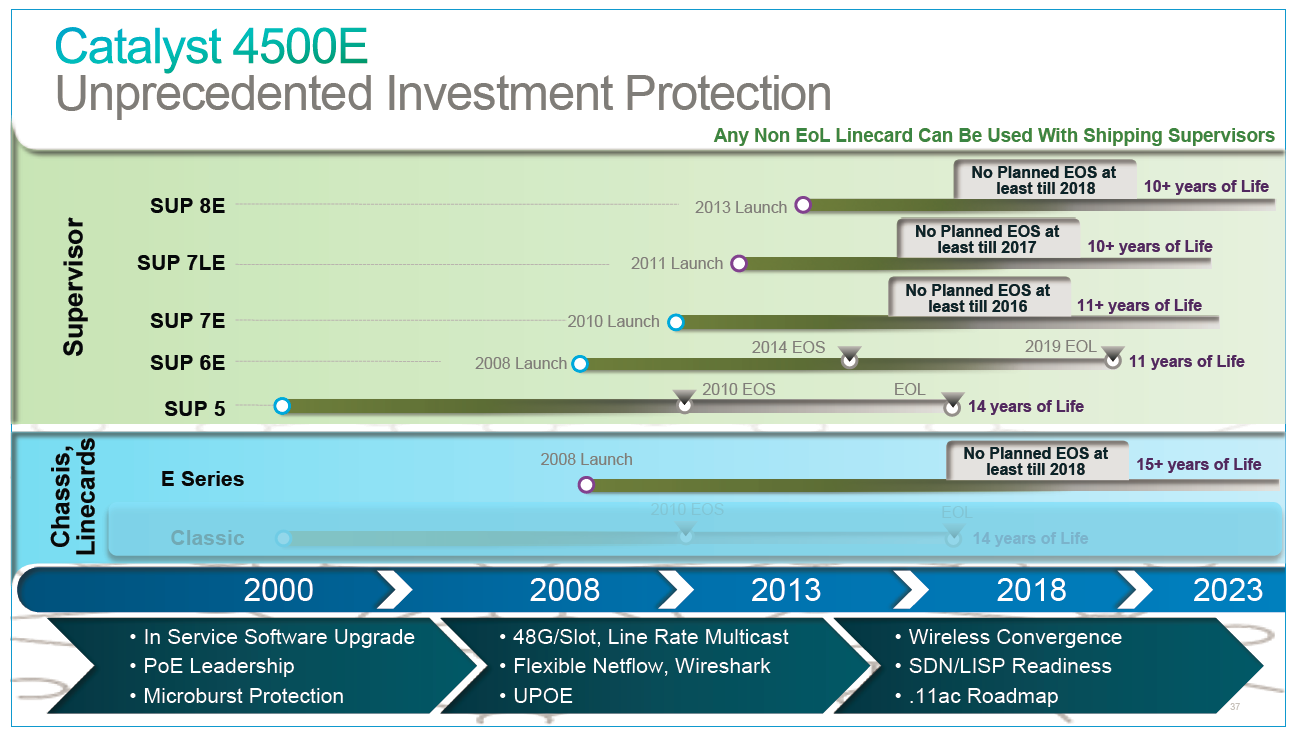 CHZH01NDS01#show version
Cisco IOS Software, C3560 Software (C3560-IPBASEK9-M), Version 15.0(2)SE2, RELEASE SOFTWARE (fc1)
...
Model number                    : WS-C3560G-24TS-S
System serial number            : FOC0935U0W8
...
CHZH01NDS01#
Quelle: Cisco Catalyst 6800 Bootcamp
9
Weiteres Vorgehen
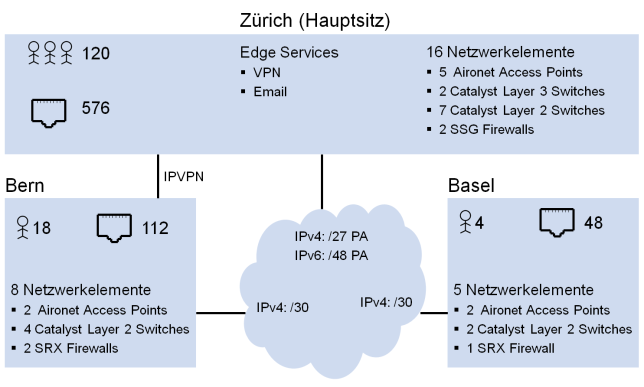 Management / Monitoring
Erweiterung der Aussenstandorte
IPv6 über Tunnel
Security
Evaluation neuer Firewalls
First-Hop Security
Edge
Mail Security Gateway
Client VPN
10
Nicht-technische Aspekte und Chancen
All IP
KMUs
Stetig steigenden Verfügbarkeitsanforderungen
Redundanz ohne Monitoring macht keinen Sinn
Bei Neuaufbau IPv6 direkt mit integrieren
Grossunternehmen
Managementumgebung vorhanden, Netzwerkgrenzen klar definiert
Parallel-Aufbau einer neuen Umgebung möglich
Management-Insel
Im positiven Sinn, da klar definierte Grenzen
Klare Trennung hin zu unternehmenskritischen Netzbereichen
Herstellerangaben
Sind mit Vorsicht zu geniessen
Oft sind Informationen nur sehr schwer zu finden
Erfahrungen als Indikator für zukünftig notwendige Beschaffungen
Den ersten Schritt wagen
Es braucht oft nicht viel, manchmal reicht ein Buch und Zeit
Durch positive Erfahrungen wird die ablehnende Haltung gegenüber IPv6 oft abgelegt
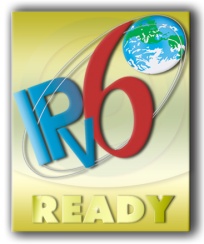 IPv6
IPv6
IP      6
JUST DO IT.
11
Zusammenfassung
Unsere Erfahrungen
mit den Tools
mit dem Datentransport
mit den verfügbaren Informationen

Unsere Empfehlungen
Chancen Nutzen
Get your hands dirty
Umgehend beginnen
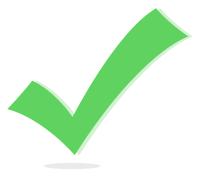 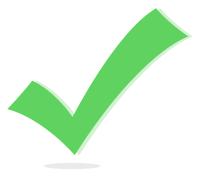 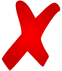 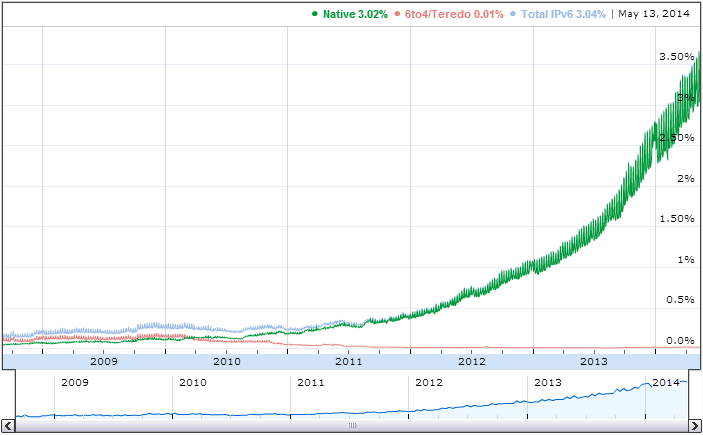 Quelle: Google
12
Fragen
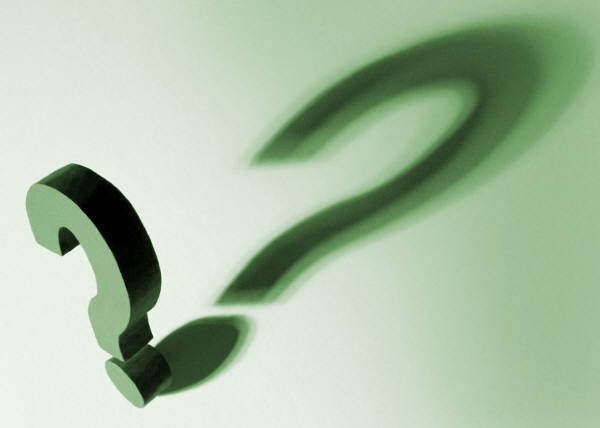 13
Anhang
Links
Online Demo-Versionen der vorgestellten Tools
Icinga
http://web.demo.icinga.org/icinga-web/
http://classic.demo.icinga.org/icinga/
phpIPAM
http://demo.phpipam.net/login/
Vortrag beim Swiss IPv6 Council im November 2013 (mehr technische Details über unsere Erfahrungen im Bereich Monitoring und IPv6)
http://www.swissipv6council.ch/de/events/IPv6-Monitoring-bei-AWK
15
HW / SW der Netzwerkelemente
16
Online Demo-Versionen der vorgestellten Tools
Icinga
http://web.demo.icinga.org/icinga-web/
http://classic.demo.icinga.org/icinga/
phpIPAM
http://demo.phpipam.net/login/
17
Recommended Reading
Understanding IPv6, Second Edition
ISBN-13: 978-0735624467
IPv6 Essentials
ISBN-13: 978-0596100582
IPv6 Security
ISBN-13: 978-1587055942
IPv6. Grundlagen - Funktionalität - Integration
ISBN-13: 978-3952294222
IPv6 for Enterprise Networks
ISBN-13: 978-1587142277
Planning for IPv6
ISBN-13: 978-1449305390
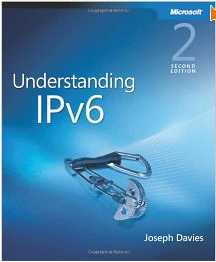 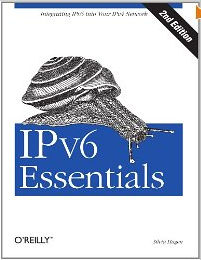 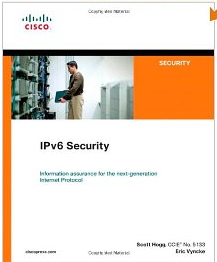 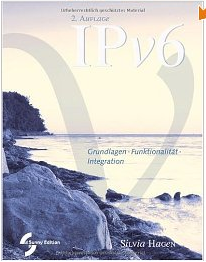 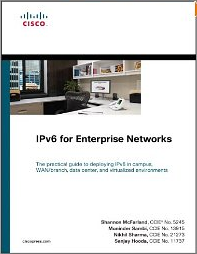 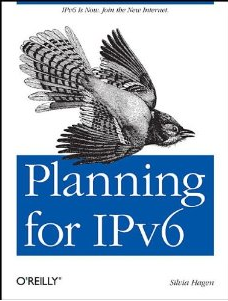 18
Recommended Reading
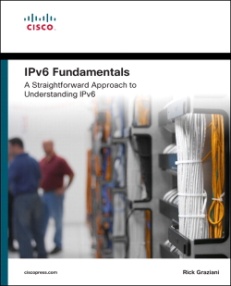 IPv6 Fundamentals
ISBN-13: 978-1-58714-313-7
Junos Security
ISBN-13: 978-1-449-38171-4
ScreenOS Cookbook
ISBN-13: 978-0-596-51003-9
Essential SNMP – 2nd Edition
ISBN-13: 978-0-596-00840-6
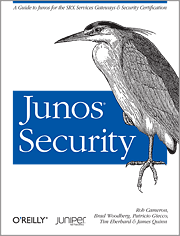 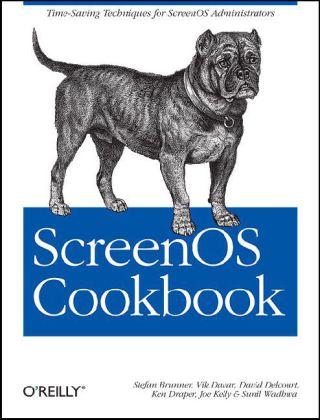 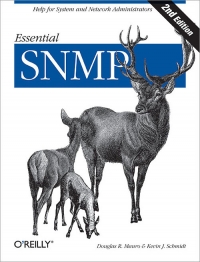 19